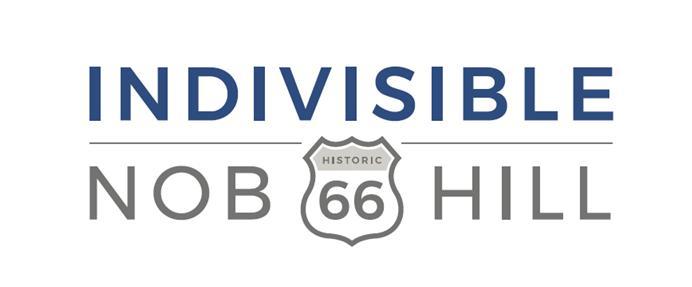 February 26,, 2018
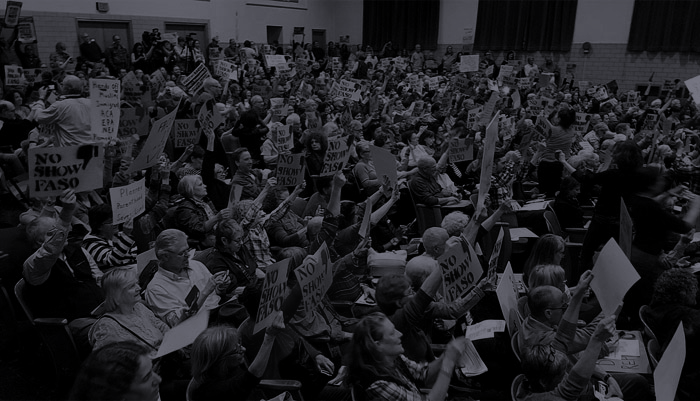 Agenda
Business 
Congratulations to INH’s 8 new Ward Delegates! 
Officer’s meeting update
Treasurer's report
Actions
Reapprove bylaws
Scholarship update
Two speakers
Miranda Viscoli - NewMexicans to prevent Gun Violence
Paul Moya CD 1 candidate
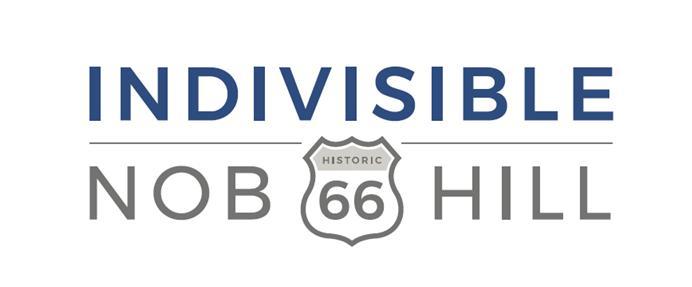 Discussion on Parkland Fla Shooting 
What actions should we take? 
March 24 Rally -Local?
Student organized. INH helping 
Scholarship for two students to go in DC 
Sent criteria to APS superintendent 
Collected $371.  Pls consider a contribution
Other Student/teacher actions to watch and participate in 
Wed March 14 -  10 am for 17 minute walkout
Fri Apr 20 -  National School Walkout Day to rally and march
Important matters

Gun Control
$25 per year, as stated in our bylaws 
Pay via cash, check or credit card
Square credit card payments = $25.00 (see Toni, payment in person only)
ActBlue credit card payments = $30.00 (increase is to cover the administrative fees charged by ActBlue) Pay via indivisiblenobhill.com website anytime 
Members are entitled to vote on actions of INH in accordance with the bylaws.
Collection of membership dues
National Popular Vote
Bypassing the electoral college to ensure 2020 President wins by popular vote.   Need 270 electoral vote, currently 11 states with 165 electoral votes have passed it. NM can add 5!  NM Senate passed the NPV bill in Feb 2017, the House Local Government, Elections, Land Grants and Cultural Affairs Committee later defeated 
Indivisible Intergroup meeting 1/25/18
Write a NPV position paper 
Letter to Abq Journal Editor 
Develop integrated strategy to pass NPV in 2019 State Legislative session
Events & Announcements
March for our Lives 
Fundraising link 
T-Shirt Purchase Link;  purchase by March 4 to recieve in time for the march
Contribute to scholarship fund in person - See Tom with cash or check. See Rayellen for credit card donations
Location will change - Civic Plaza is booked. 
News from Senator Martin Heinrich
He’s donated the $2000 he received from NRA in 2010
He’s working hard to get an F 
March 21 It's a Beautiful Earth concert
NM Gang Task Force speaker -  David Clarke 
Call them and ask them to cancel this divisive individual from their annual dinner  
Duke Kouri 
NMGTF Program Manager
Contact by email 
505-875-3556
505-238-8664 cell
Events & Announcements
Actions are described in detail in the newsletter from Melora -  here are the highlights.  See the email for the specific links and detailed information - include prepared ‘call scripts’ 

Call Senators and ask them to vote NO on the Concealed Carry Reciprocity Act 
Contact friends and family in other states and urge them to vote out anybody that accepted NRA funds 
Call Senators and House reps to vote
FOR net neutrality
Get DACA done 
NO on infrastructure
NO on any repeals of Dodd-Frank
Donate to our scholarship fund to send two students to DC for the National March for our Lives event.
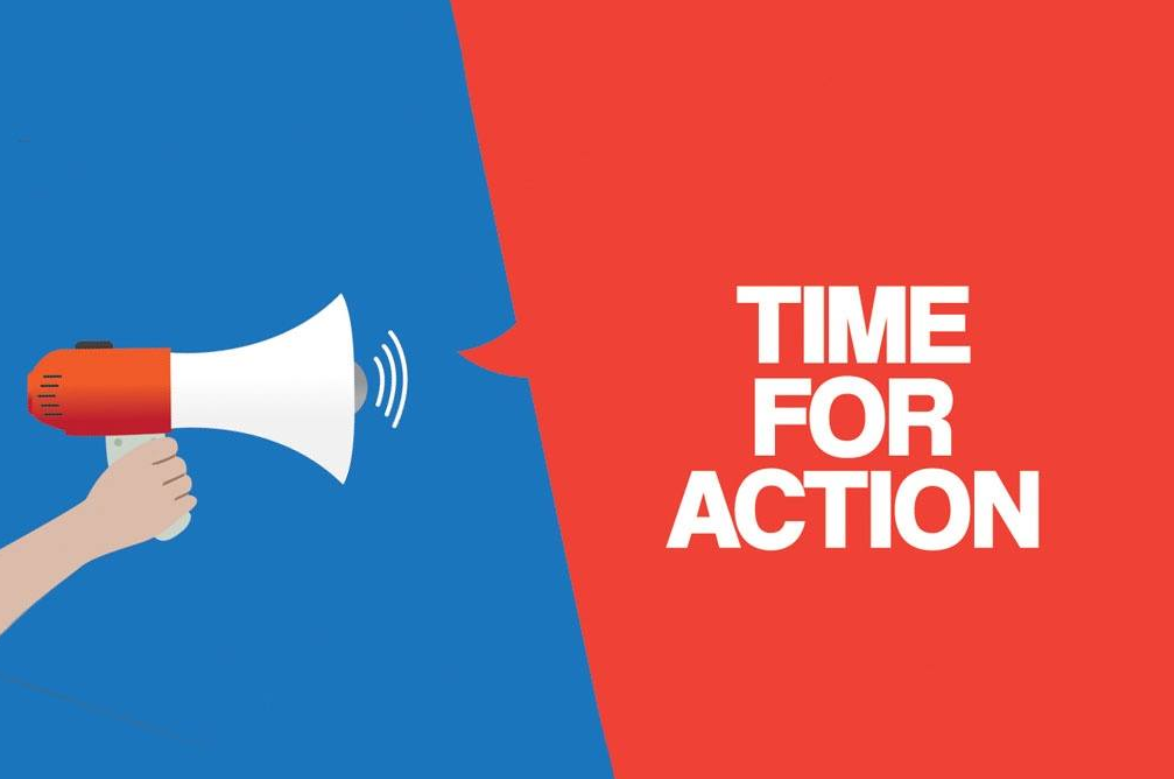 Upcoming Speakers:

Mar 5: Bill McCamley / State Auditor

Mar 12: Maggie Toulouse Oliver / Secretary of State

Mar 19: Damian Lara / Congress

Mar 26: Lloyd Princeton / Congress  - Libertarian

April 2: Billy Garrett / Lt. Governor
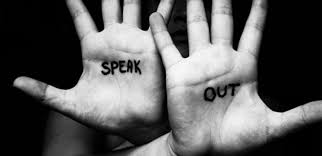 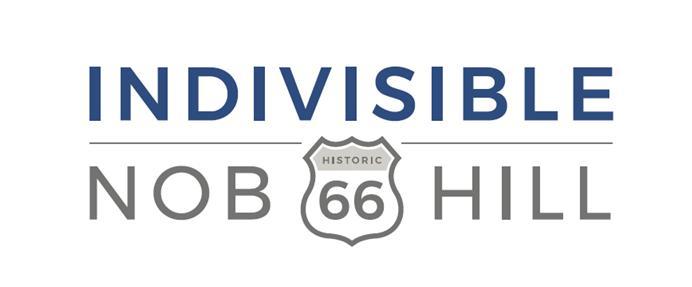 Welcome!

Paul Moya
Candidate for CD1
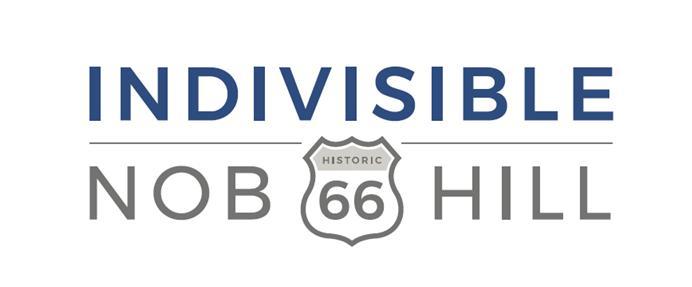 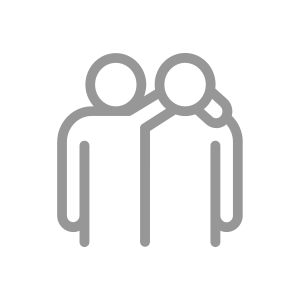 “Let’s stop freaking out alone. 
Let’s freak out together."
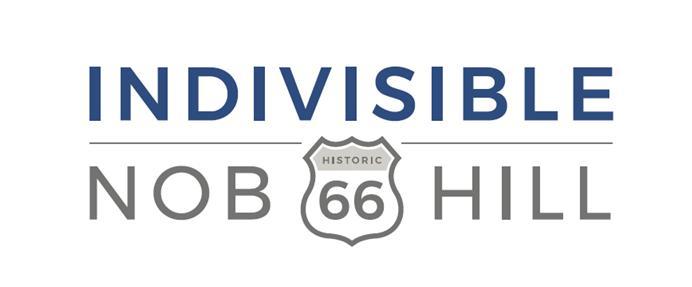